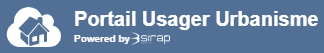 Diapositive 1
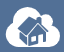 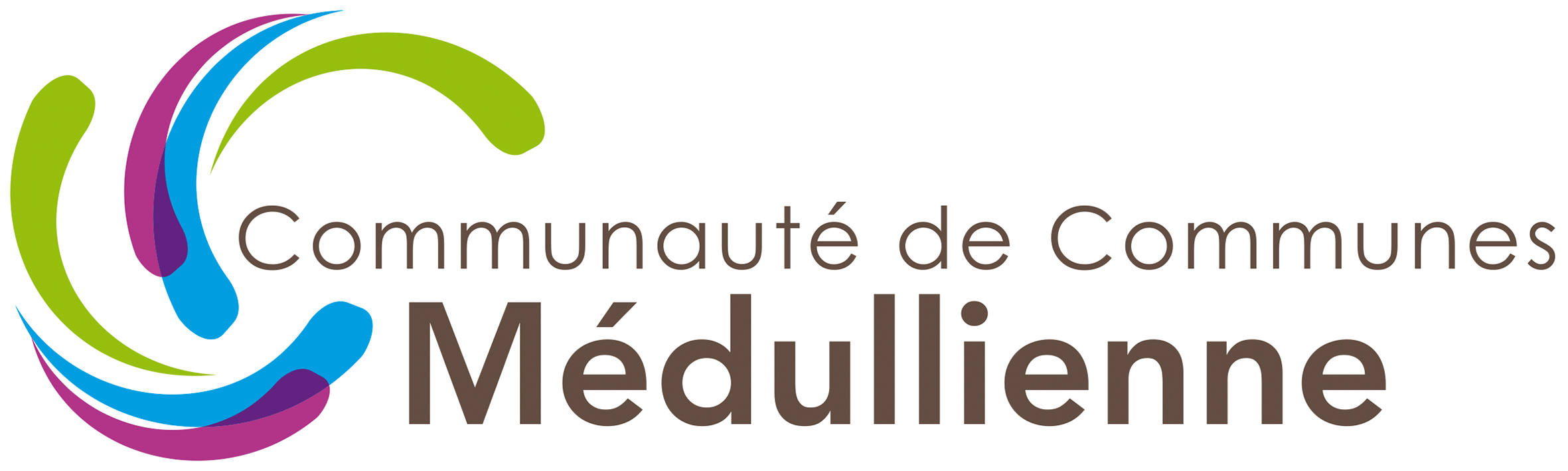 Pour déposer une première demande
1. Créer votre compte
Pour pouvoir effectuer votre demande d’autorisation dématérialisée, il faut tout d’abord créer un compte, Pour cela :
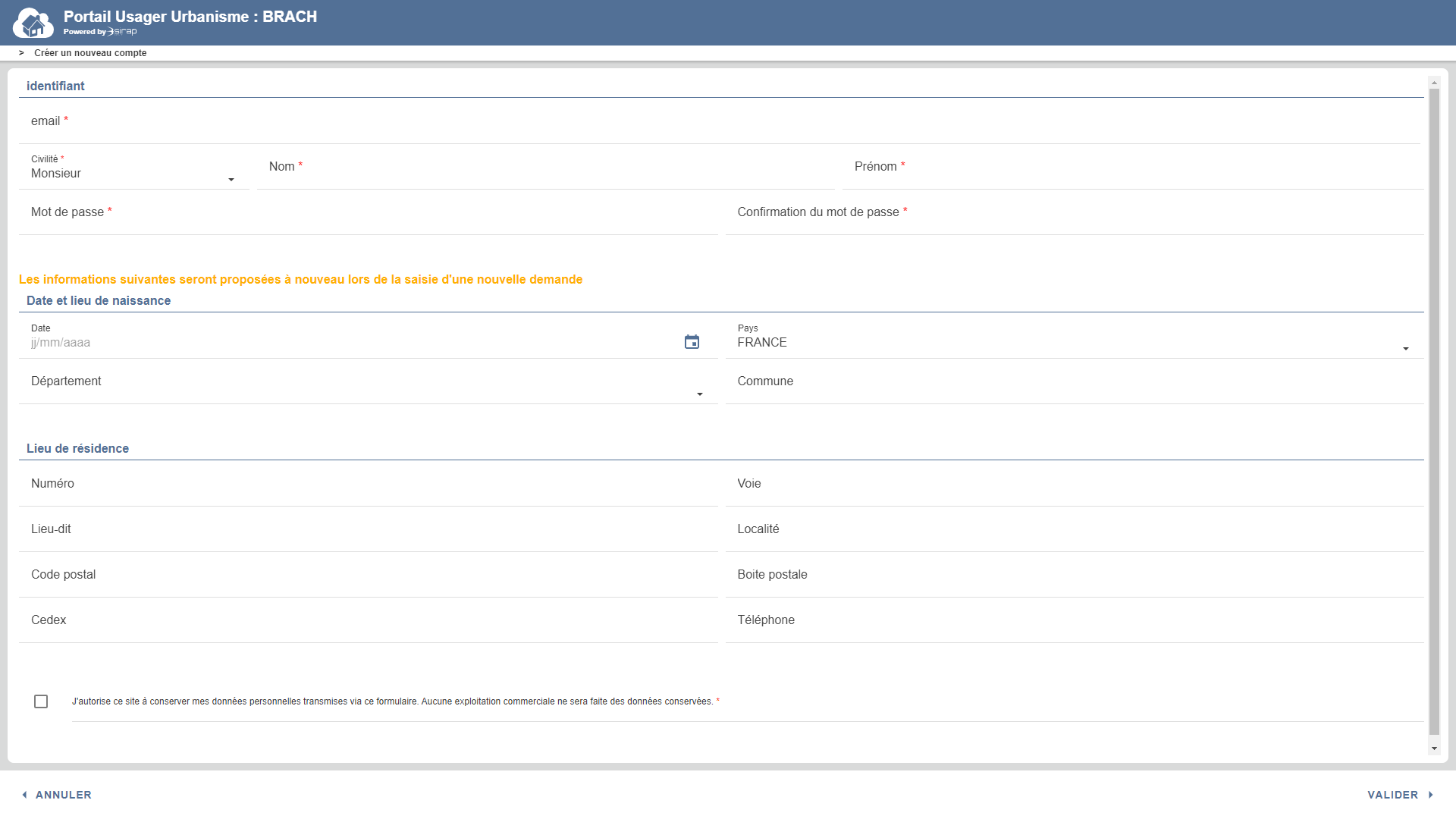 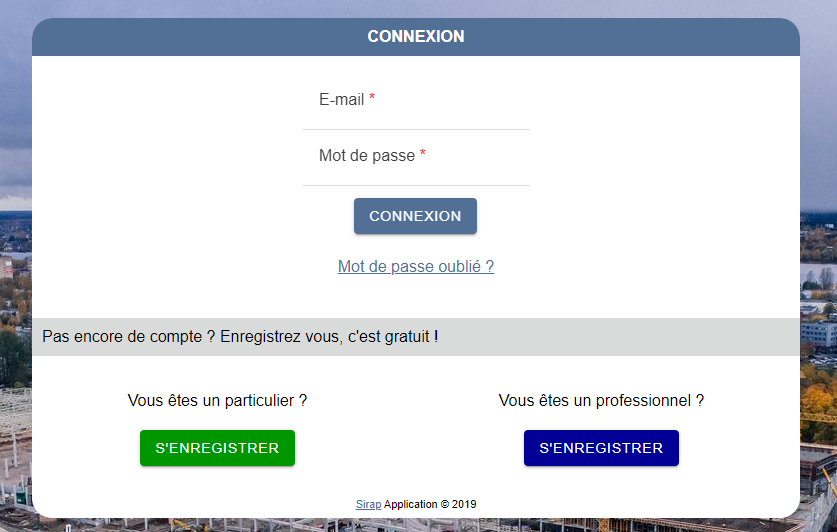 Complétez les champs d’identification
A
B
Cochez la mention permettant de passer à l’étape suivante
C
Choisir votre statut et cliquez sur « S’enregistrer  »
D
Cliquez sur « Valider »
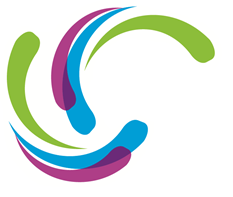 1
15/09/2022
2. Valider votre compte
Vous allez recevoir un code sur votre boîte mail
Diapositive 2
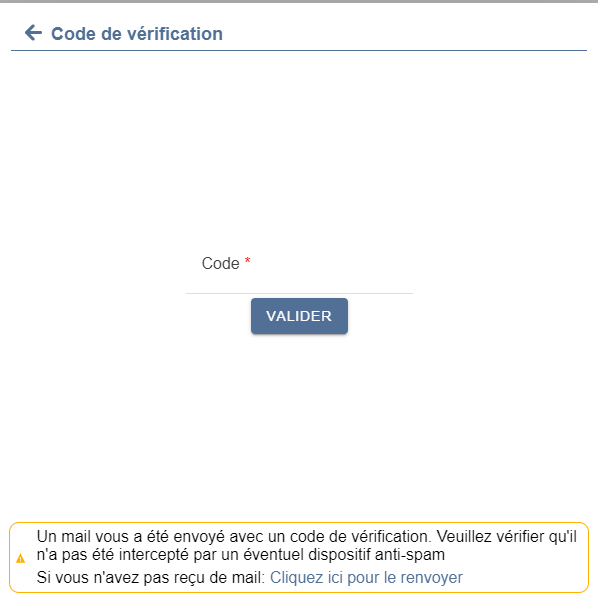 Entrez votre code reçu par mail
Cliquez sur Valider
3. Connexion à votre compte
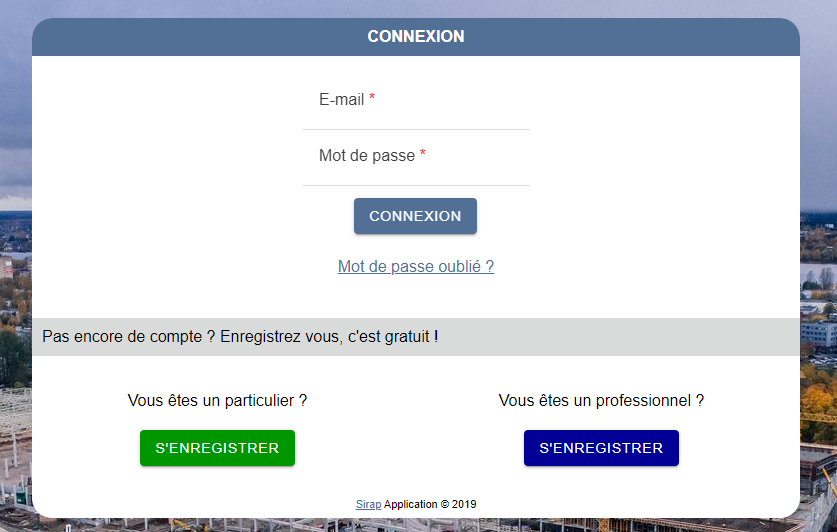 Entrez vos identifiants et cliquez sur Connexion pour vous connecter
A
B
C
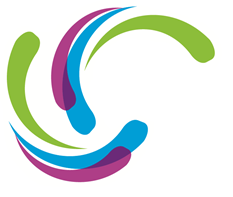 2
15/09/2022
4. Déposer votre demande d’autorisation dématérialisée
Vous êtes maintenant connecté et vous allez pouvoir déposer votre demande d’autorisation d’urbanisme.
Diapositive 3
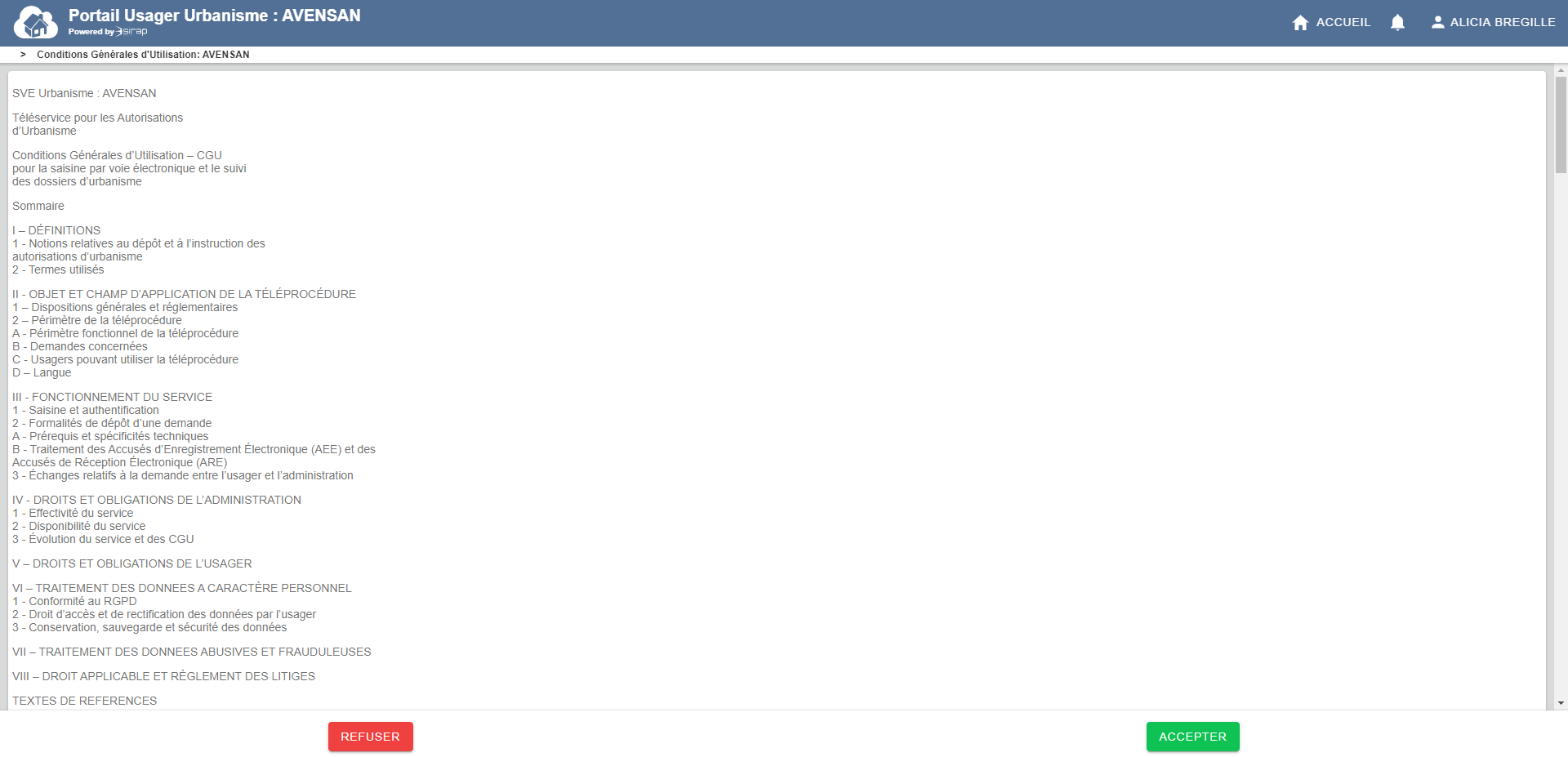 Cliquez sur « Accepter » (Conditions Générales d’Utilisation)
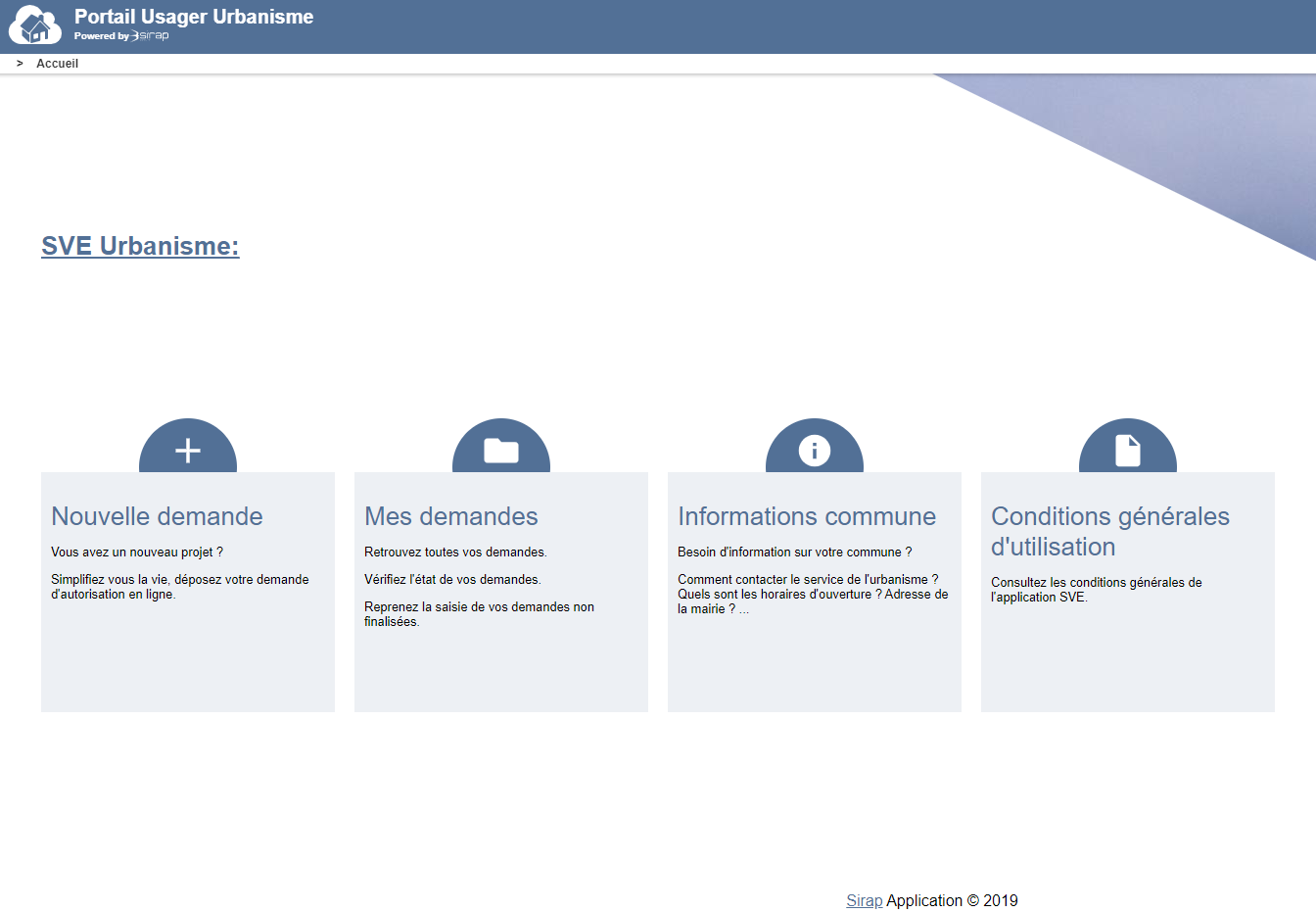 Cliquez sur « Nouvelle Demande »
Cliquez sur « Vous n’avez pas encore créé de dossier numérique »
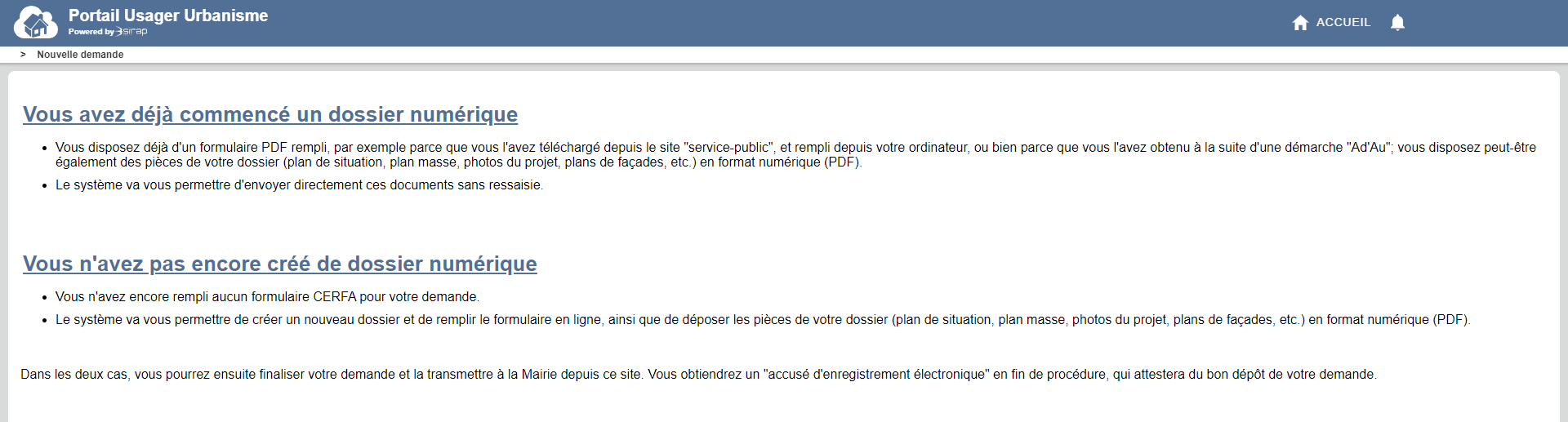 B
A
C
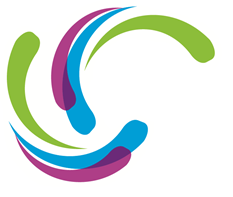 3
15/09/2022
4. Enregistrer les données
Vous allez devoir renseigner des informations necessaire pour remplir votre dossier.
Diapositive 4
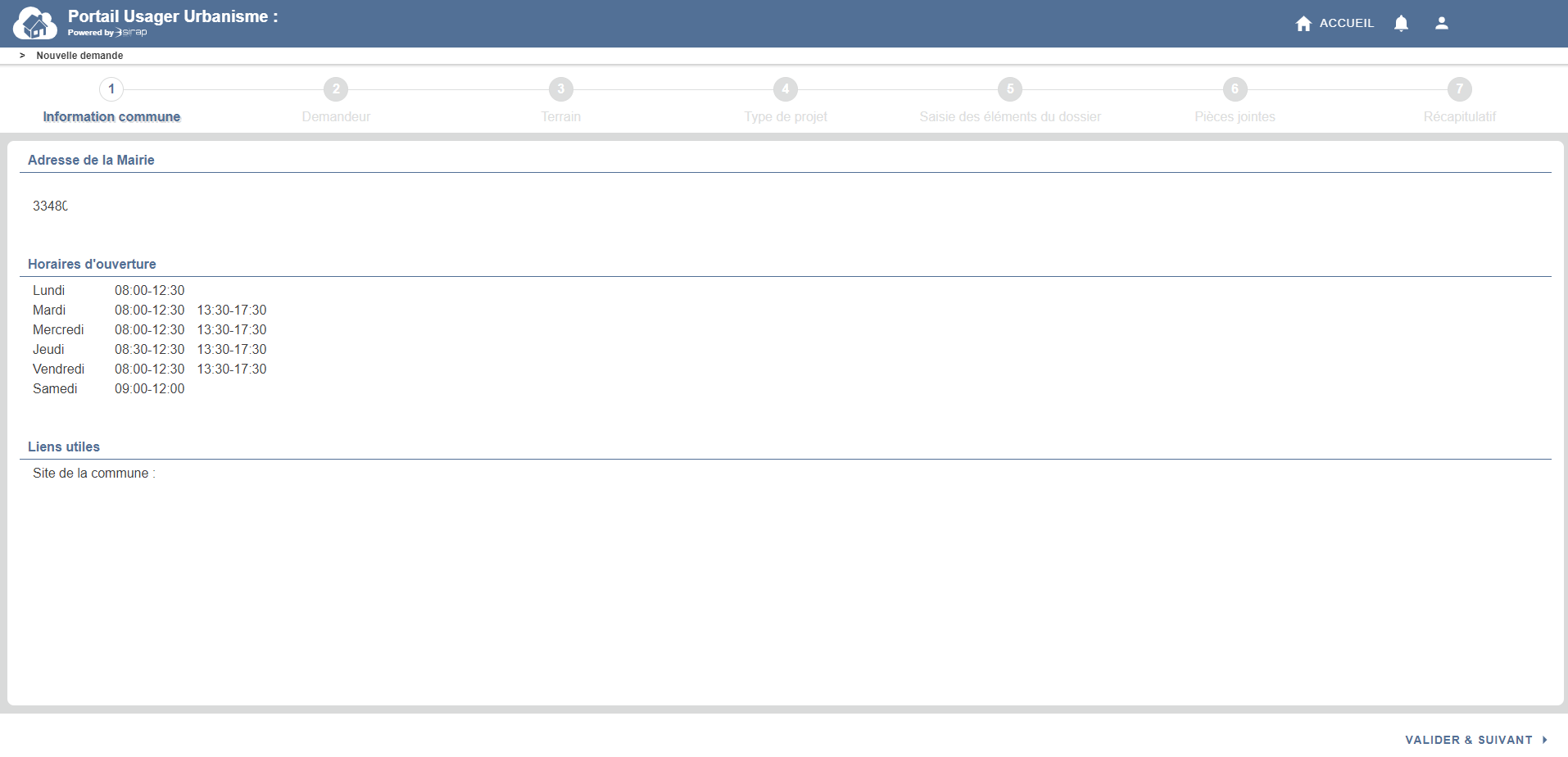 Informations commune : vous n’avez rien à compléter dans cette rubrique, cliquez sur « Valider et suivant »
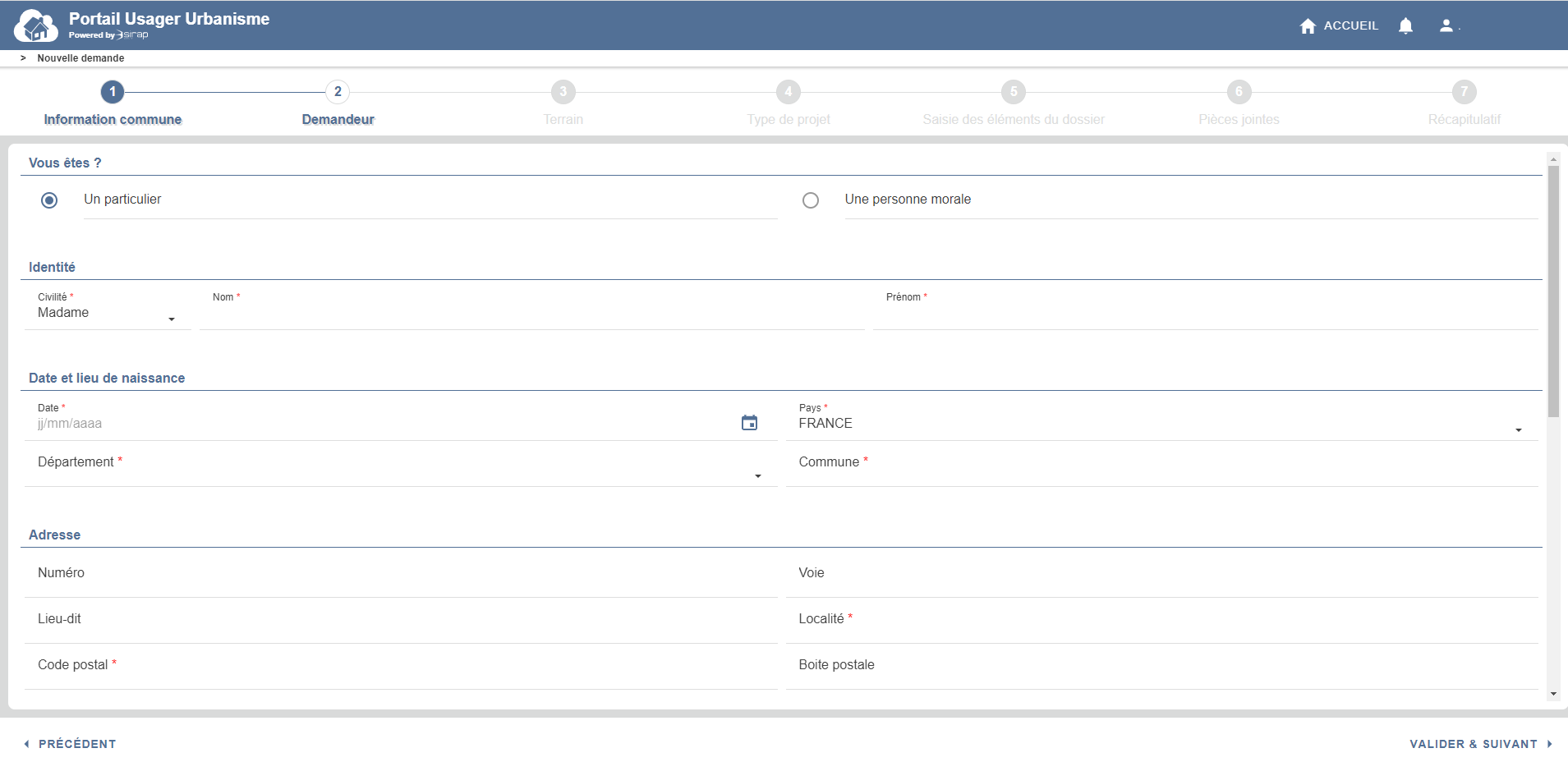 Demandeur : Complétez les informations demandées
Cliquez sur « Valider et suivant »
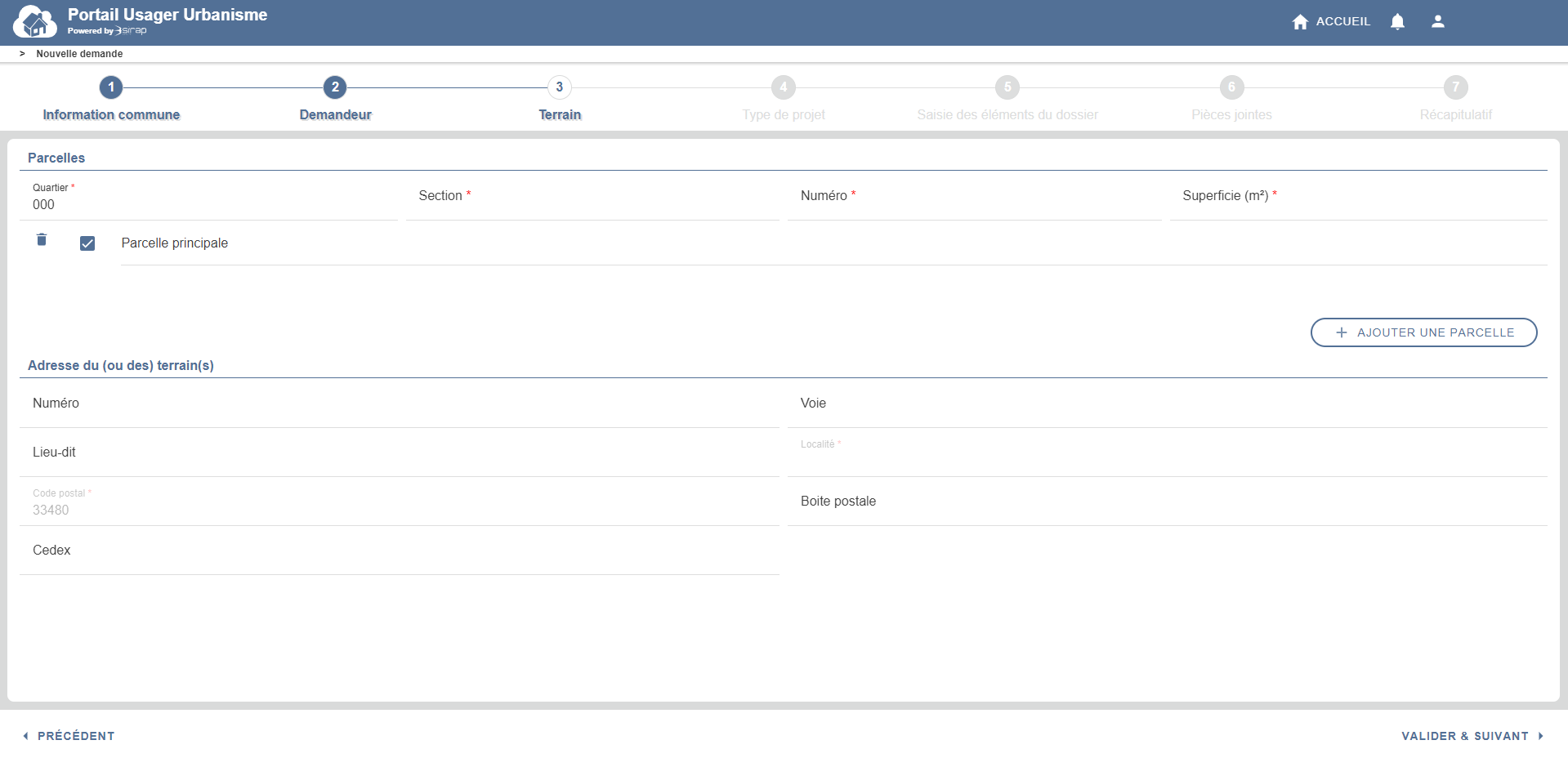 Terrain : Complétez les informations demandées
A
C
D
B
E
Cliquez sur « Valider et suivant »
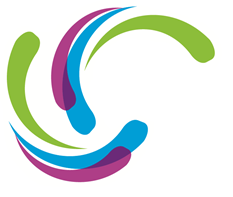 4
15/09/2022
Diapositive 5
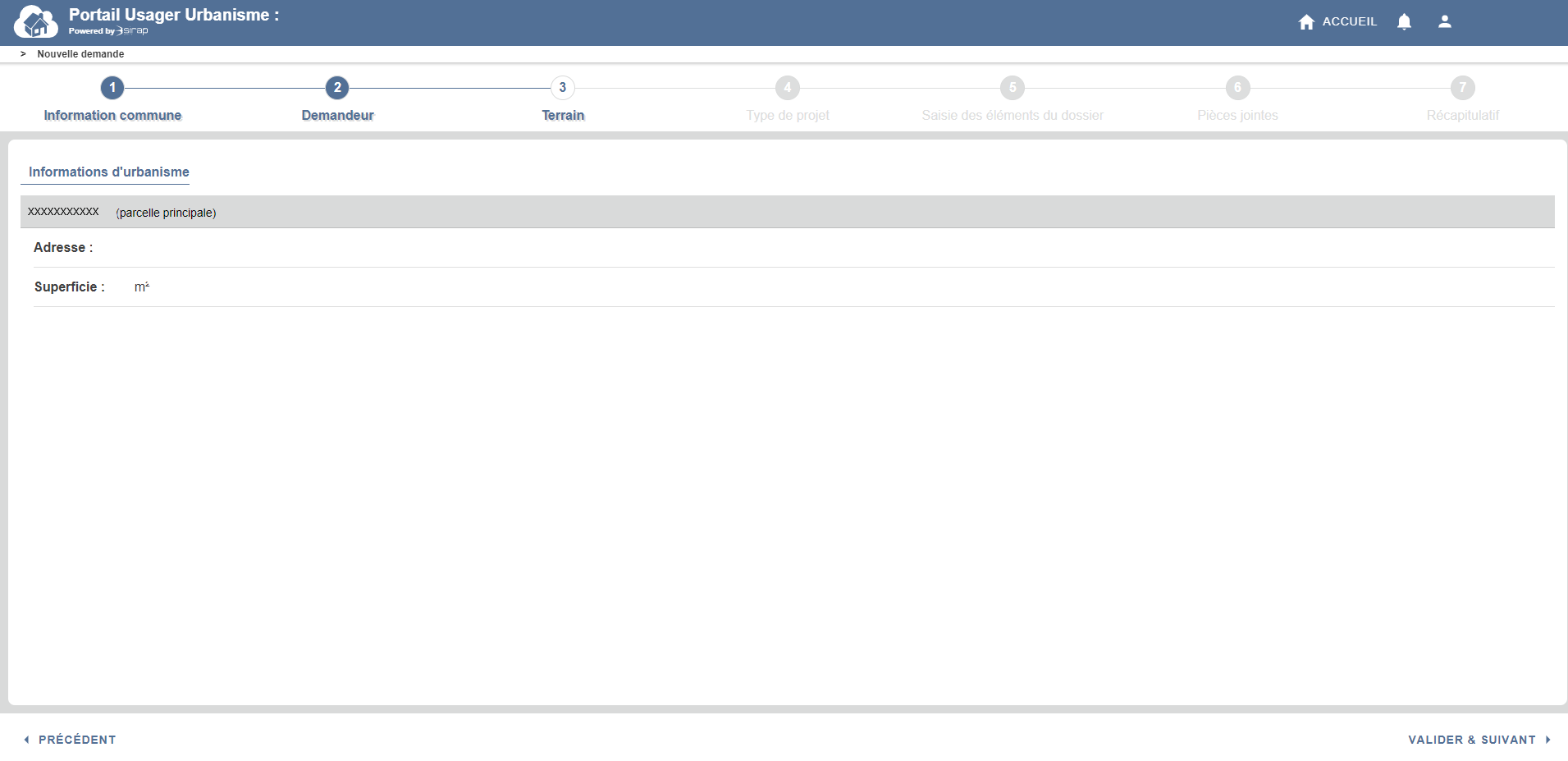 Vérifiez les informations et Cliquez sur « Valider et suivant »
Si vous avez des corrections à apporter vous pouver cliquer sur Précédent
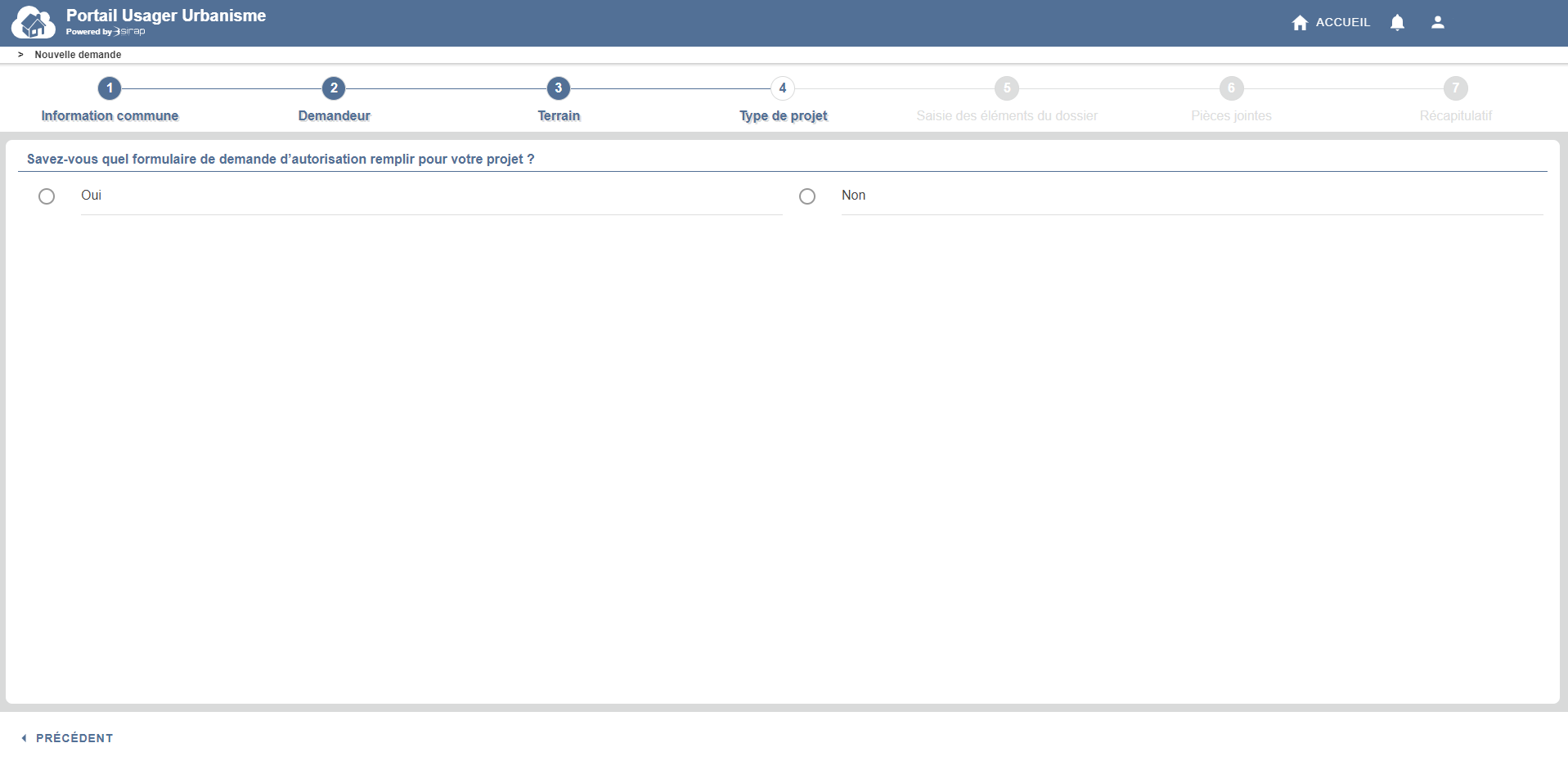 Type de projet : 
Si vous connaissez le type de formulaire nécessaire à votre demande, cochez « Oui »
Si vous ne connaissez pas le type de formulaire adéquate à votre demande, cochez « Non »
A
B
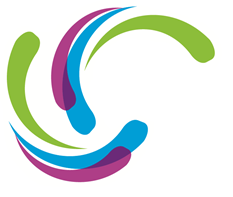 15/09/2022
5
15/09/2022
Pour plus d’informations, voir aka.ms/MW-security.
Diapositive 5
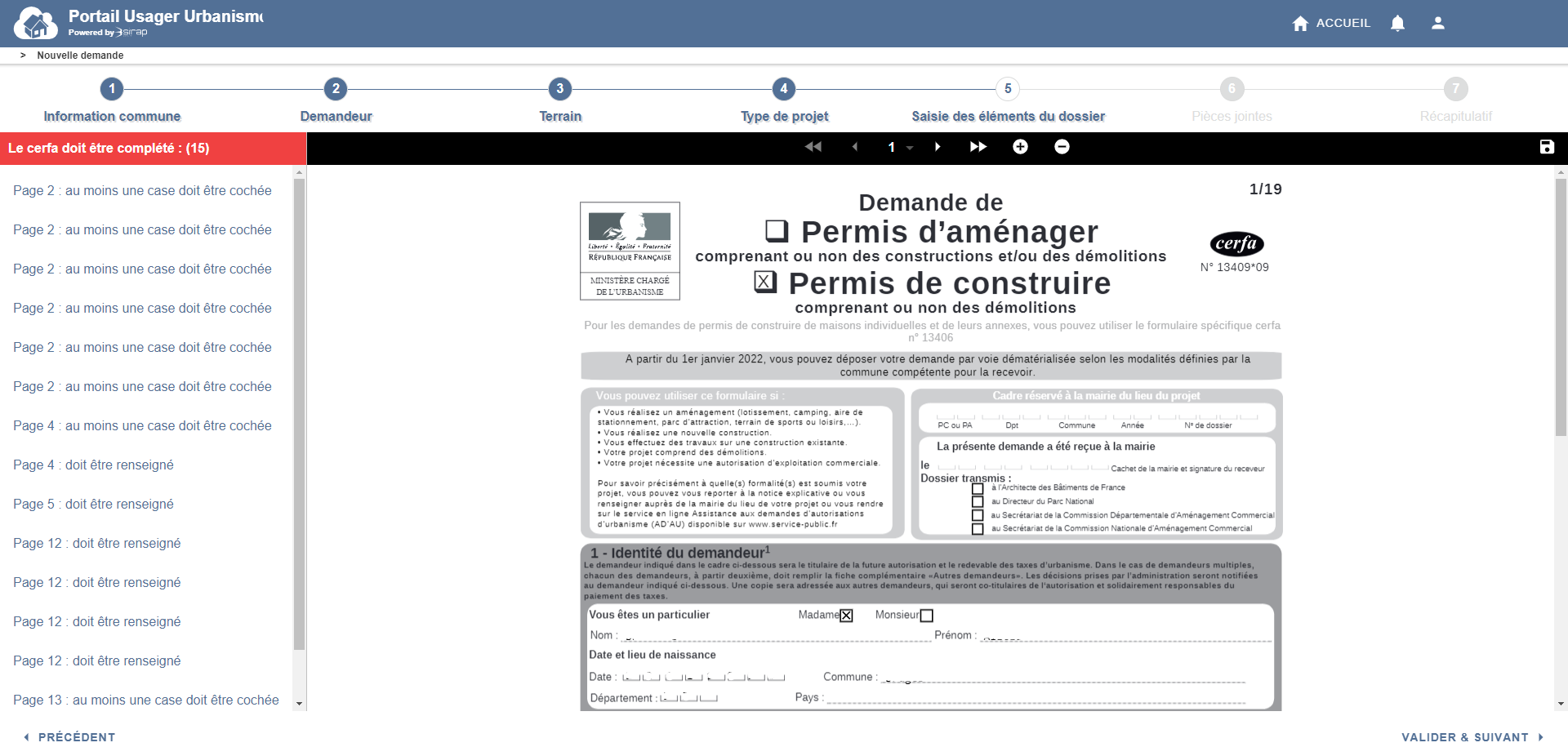 Lorsque vous aurez choisi le formulaire correspondant, vous serez redirigé vers le CERFA pré-rempli
- Cliquez sur chaque page du formulaire pour y compléter les informations manquantes.
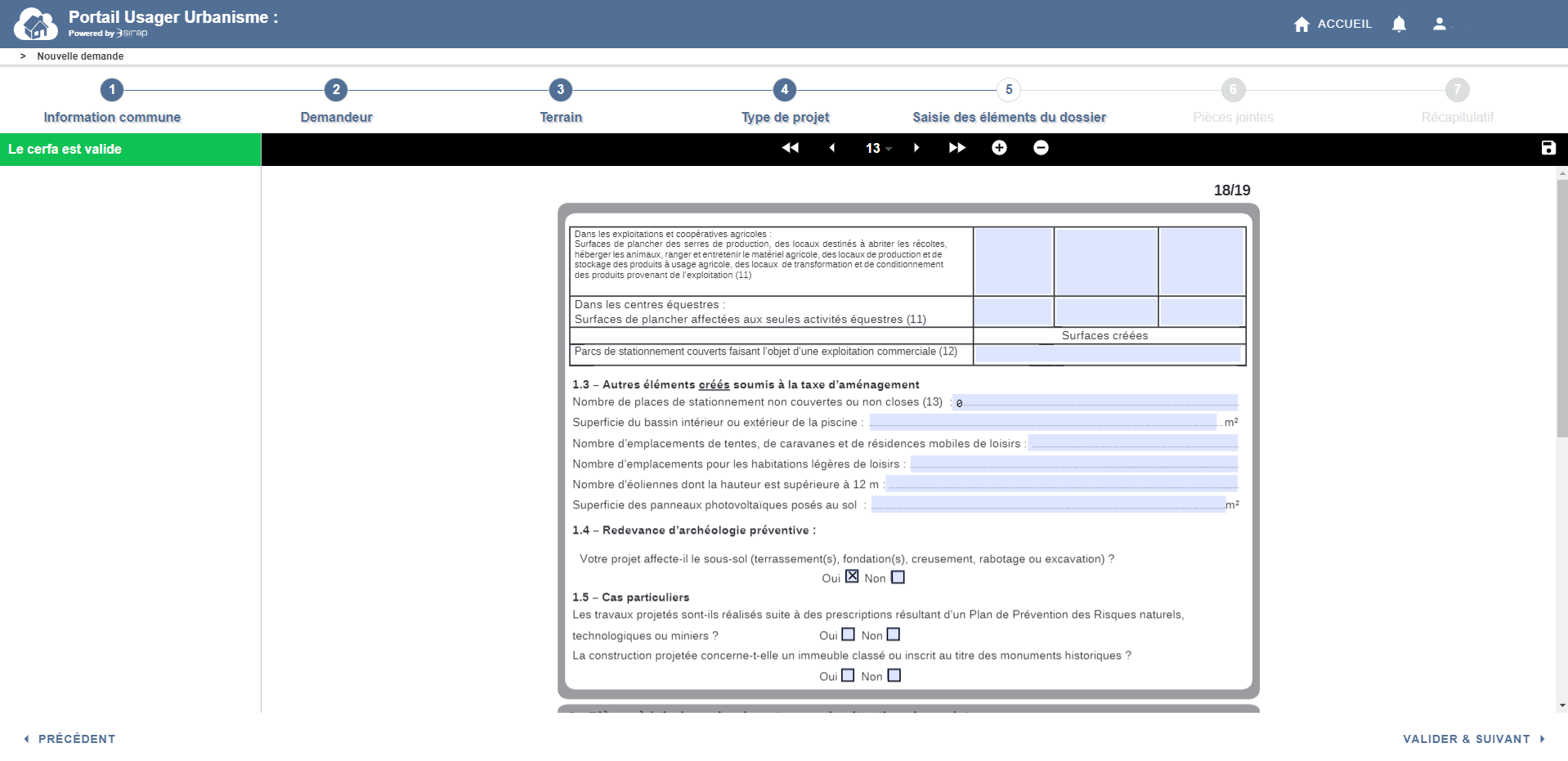 Une fois toutes les informations complétées, Il sera inscrit « Le CERFA est validé »
- Cliquez sur « Valider et suivant »
A
B
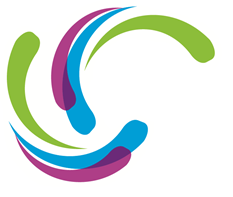 15/09/2022
6
15/09/2022
Pour plus d’informations, voir aka.ms/MW-security.
Diapositive 5
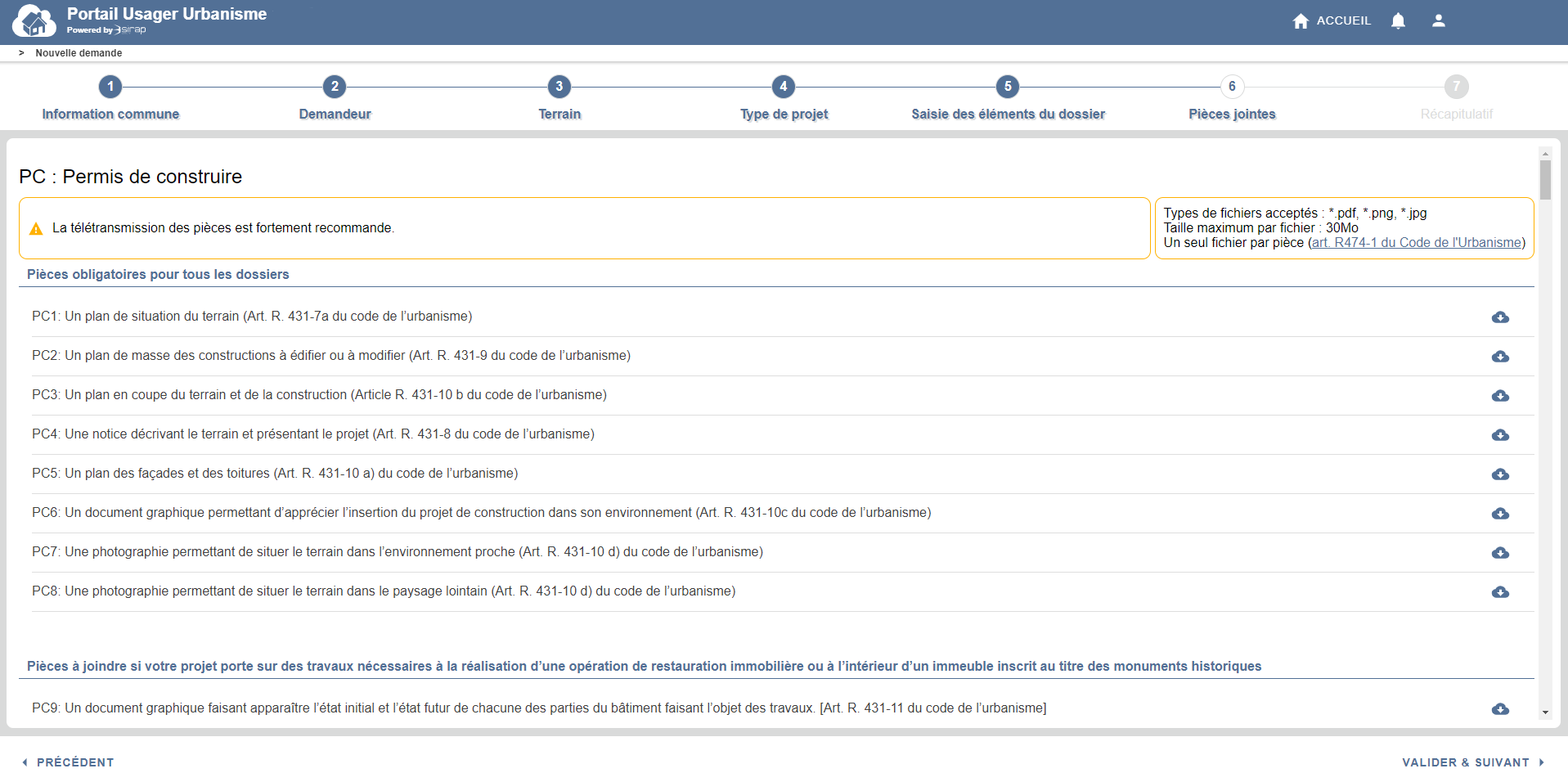 Ajoutez les pièces jointes nécessaires à votre demande
Cliquez sur « Valider et suivant »
Vérifiez les informations
Cochez « J’ai pris connaissance des pièces ci-dessus, je visualise le CERFA correspondant aux informations renseignées et certifie l’exactitude des renseignements fournis »
Cliquez sur « Envoyer »
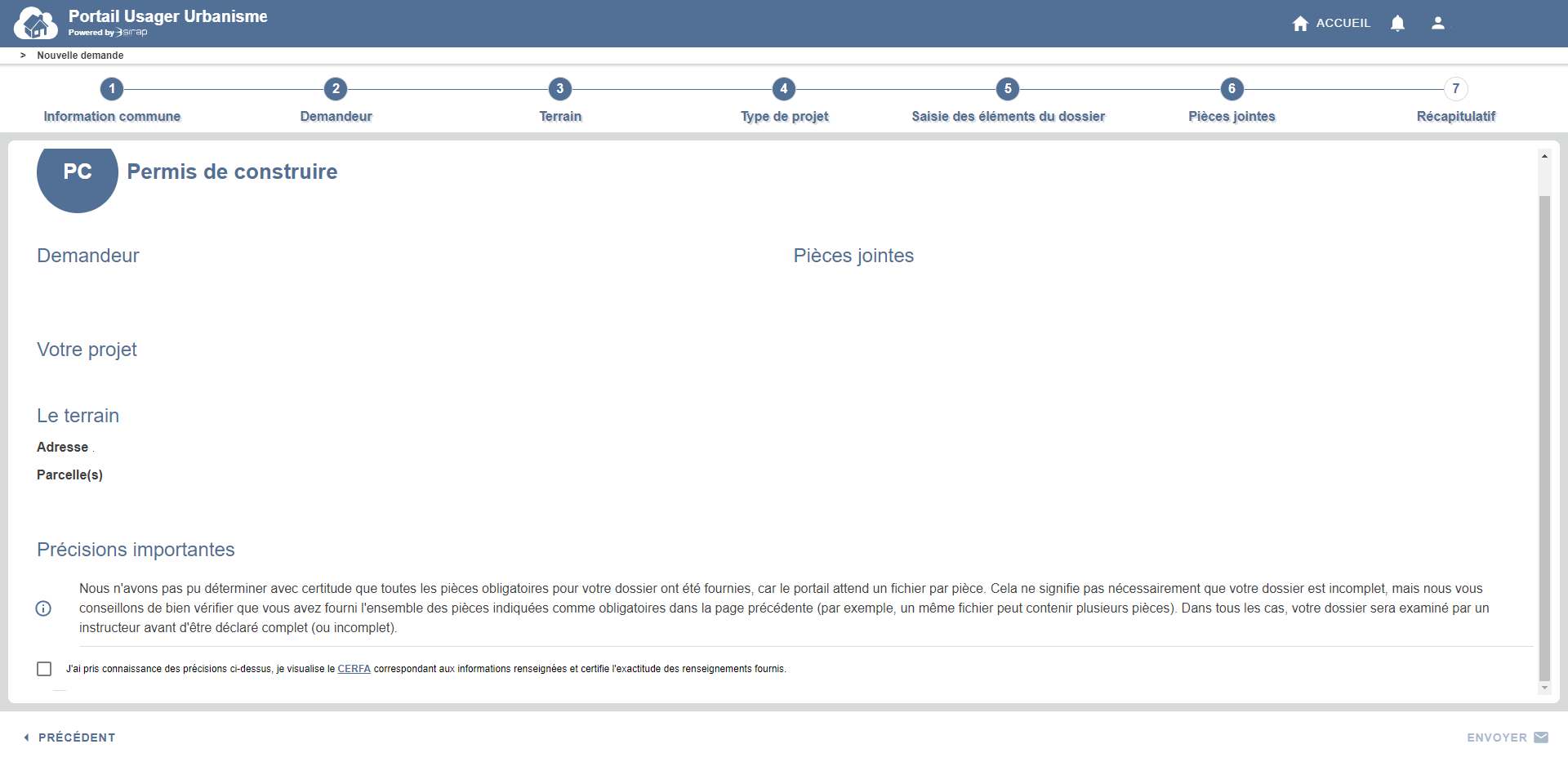 A
B
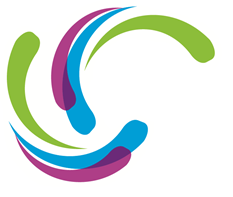 15/09/2022
7
15/09/2022
Pour plus d’informations, voir aka.ms/MW-security.